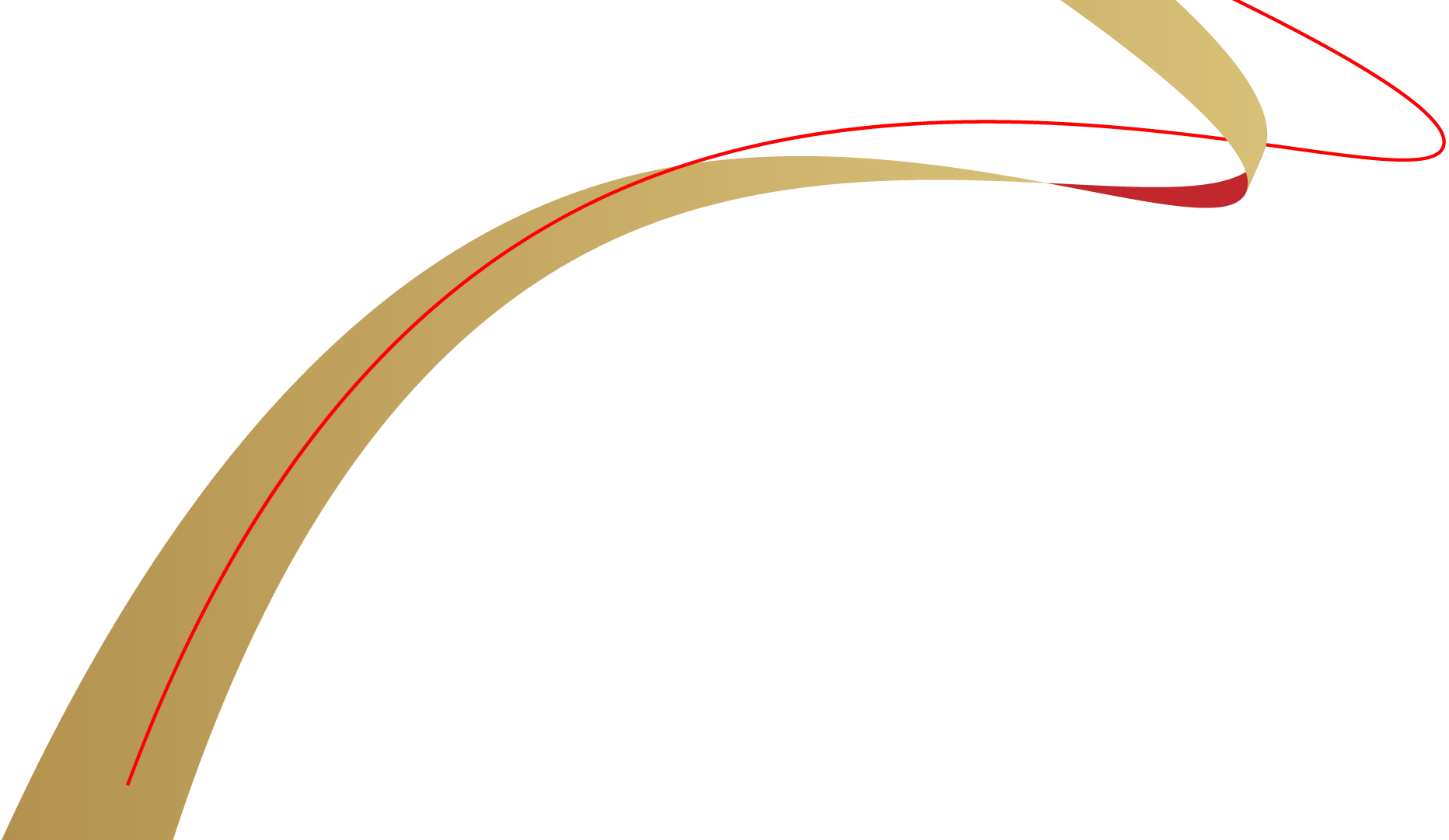 Управление образования администрации Прокопьевского муниципального округа
Нескучная работа: наставничество как надежный способ закрепления молодых специалистов в профессии.
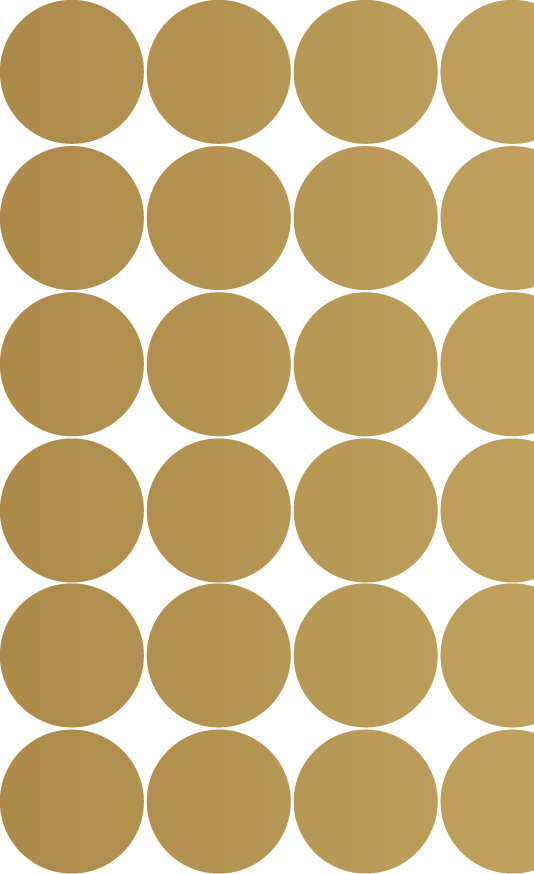 Автор:  Трусевич Марина Владимировна,  методист  МКУ «ОКО УО» Прокопьевского МО,  муниципальный куратор наставничества
МУНИЦИПАЛЬНАЯ МОДЕЛЬ НАСТАВНИЧЕСТВА
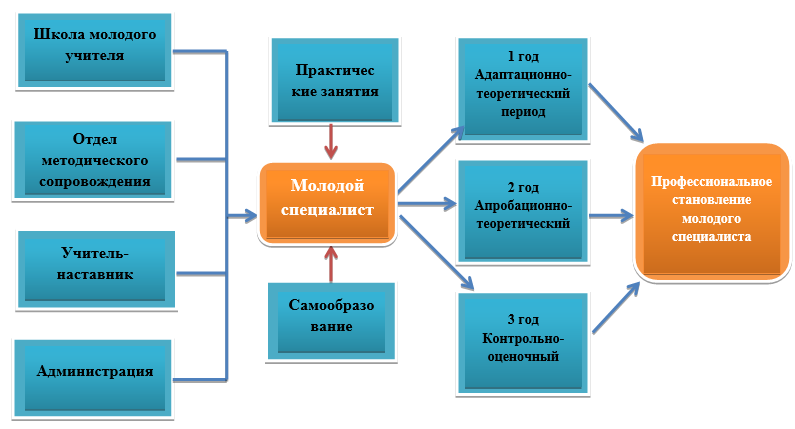 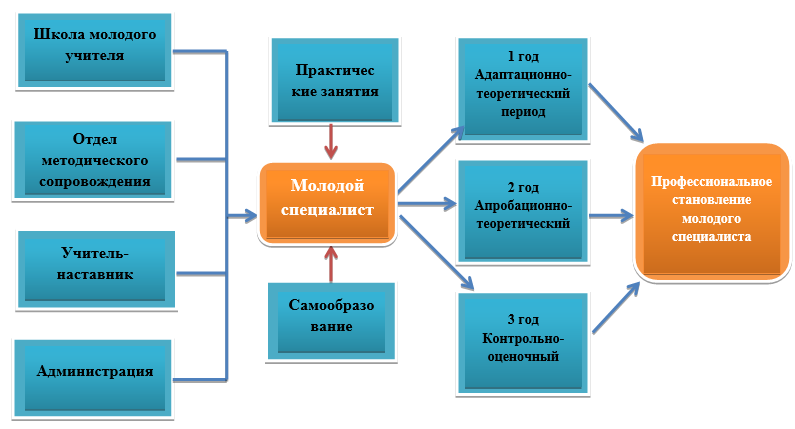 Залог успешной реализации этой модели – в подборе и формировании наставнической пары «наставник (успешный педагог) + наставляемый (молодой специалист)».

     Результативная пара – это и есть сама по себе универсальная технология передачи опыта, знаний, формирования компетенций, метакомпетенций и ценностей через неформальное взаимообогащающее общение.
Программа наставничества: цели и задачи
1. Оказание помощи в раскрытии личностного, творческого профессионального потенциала начинающего педагога, необходимого для успешной личной и профессиональной самореализации.
2. Создание внешней и внутренней мотивации молодого учителя для успешного закрепления в профессии.
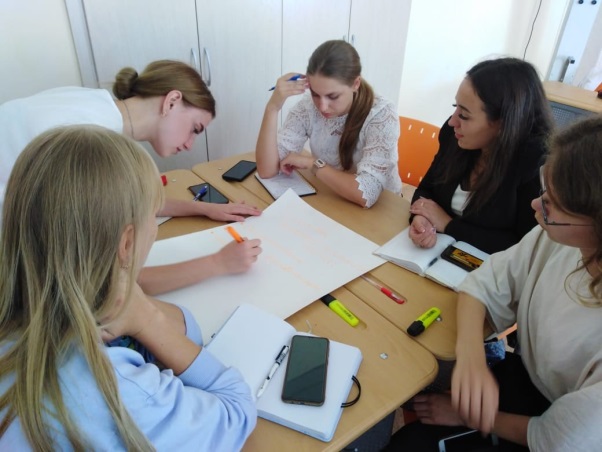 3. Закрепление молодого специалиста в образовательной организации и его дальнейшая успешная профессиональная деятельность.
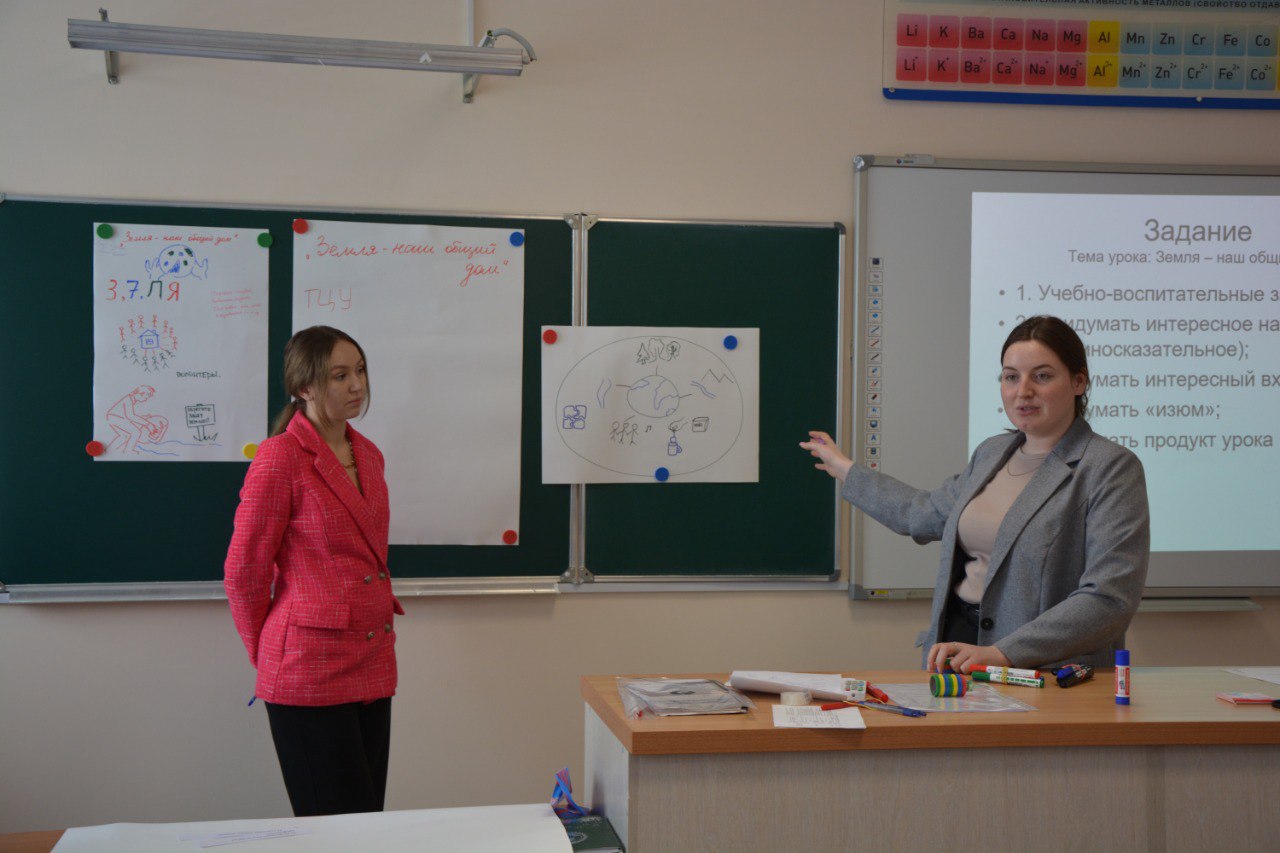 Реализация муниципальной программы наставничества            как способ развития кадрового потенциала                 в общеобразовательных учреждениях             Прокопьевского муниципального округа
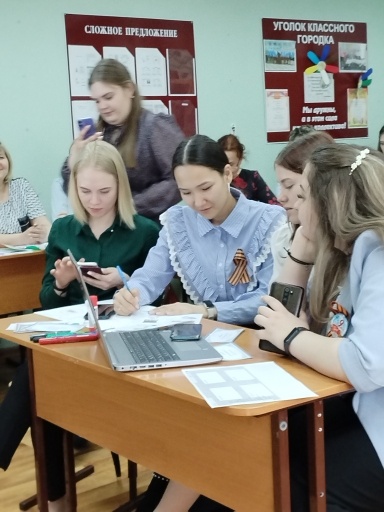 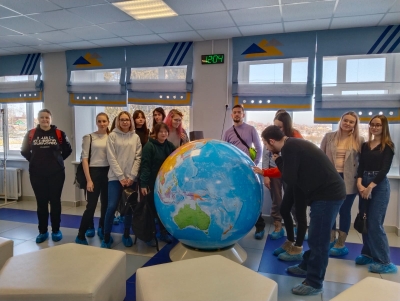 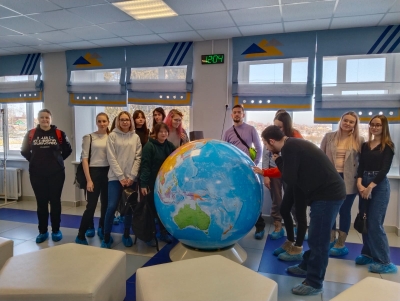 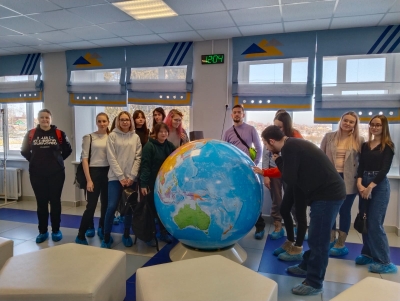 Стабильное увеличение числа молодых     специалистов, приходящих 
на работу в образовательные учреждения округа:

2021 год -  9 молодых специалистов;
2022 год – 11 молодых специалистов;
2023 год – 18 молодых специалистов:
2024 год -  23 молодых специалиста.

      Стабильное увеличение размера единовременных пособий молодым специалистам:

2021 год –  со средне-профессиональным образованием – 50тыс. руб. , с высшим – 70тыс.руб.
2022 год – 60тыс.руб.  и 80тыс. руб.
2023-24 год   – 70 тыс. руб.  и 100 тыс. руб.
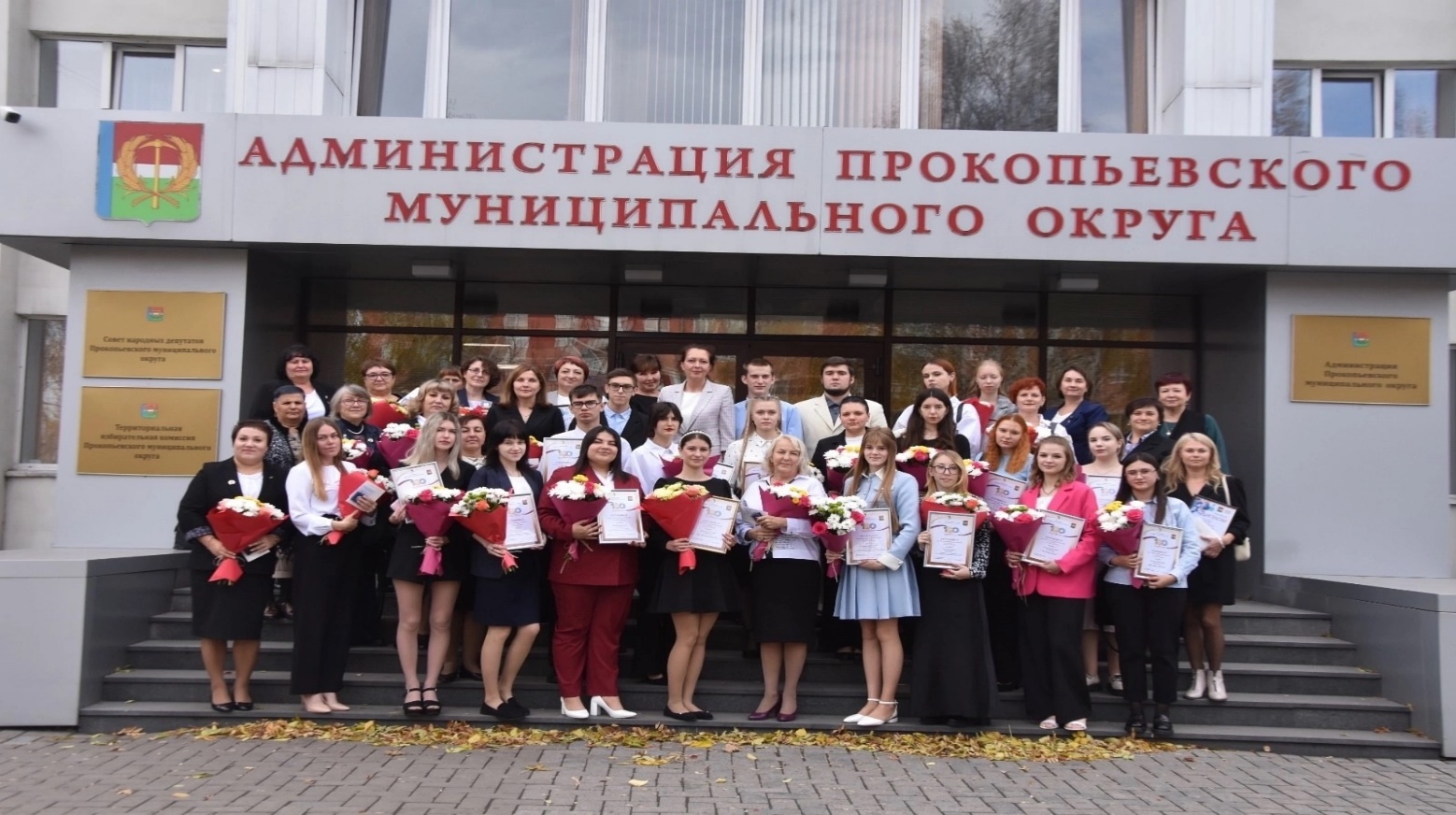 Предпосылки для запуска Программы наставничества  по направлению «учитель-учитель»
Условия для реализации Программы наставничества
Социальные выплаты  молодым специалистам со 
средне-профессиональным образованием – 70 тыс. руб., с высшим образованием - 100 тыс. руб.;
предоставление муниципального служебного жилья;
ежемесячная  доплата к заработной плате, компенсирующая отсутствие  квалификационной категории – 8 тыс. руб.
2.  Профессионально-методическое сопровождение молодых специалистов со стороны педагогического сообщества :
Обязательное закрепление наставника;
Курсовая переподготовка;
Мониторинг профкомпетенций (ИОМ).
Школа молодого педагога
Муниципальный конкурс #Наставник+
Активное участие в региональных образовательных событиях.
Необходимость  развития  кадрового потенциала  через привлечение молодых специалистов педагогических специальностей  в  общеобразовательные организации  Прокопьевского муниципального округа.
 Потребность   в  омоложении  и пополнении  педагогических кадров.
Возможность  материальной и социальной поддержки молодых специалистов.
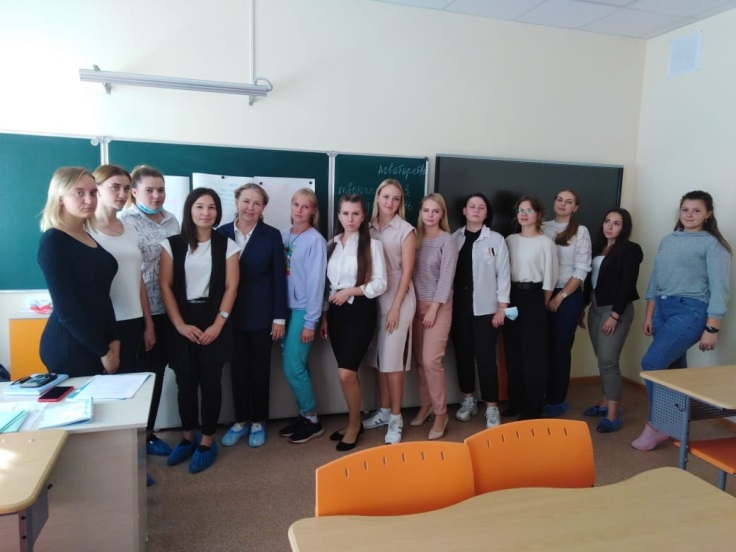 Ключевая идея
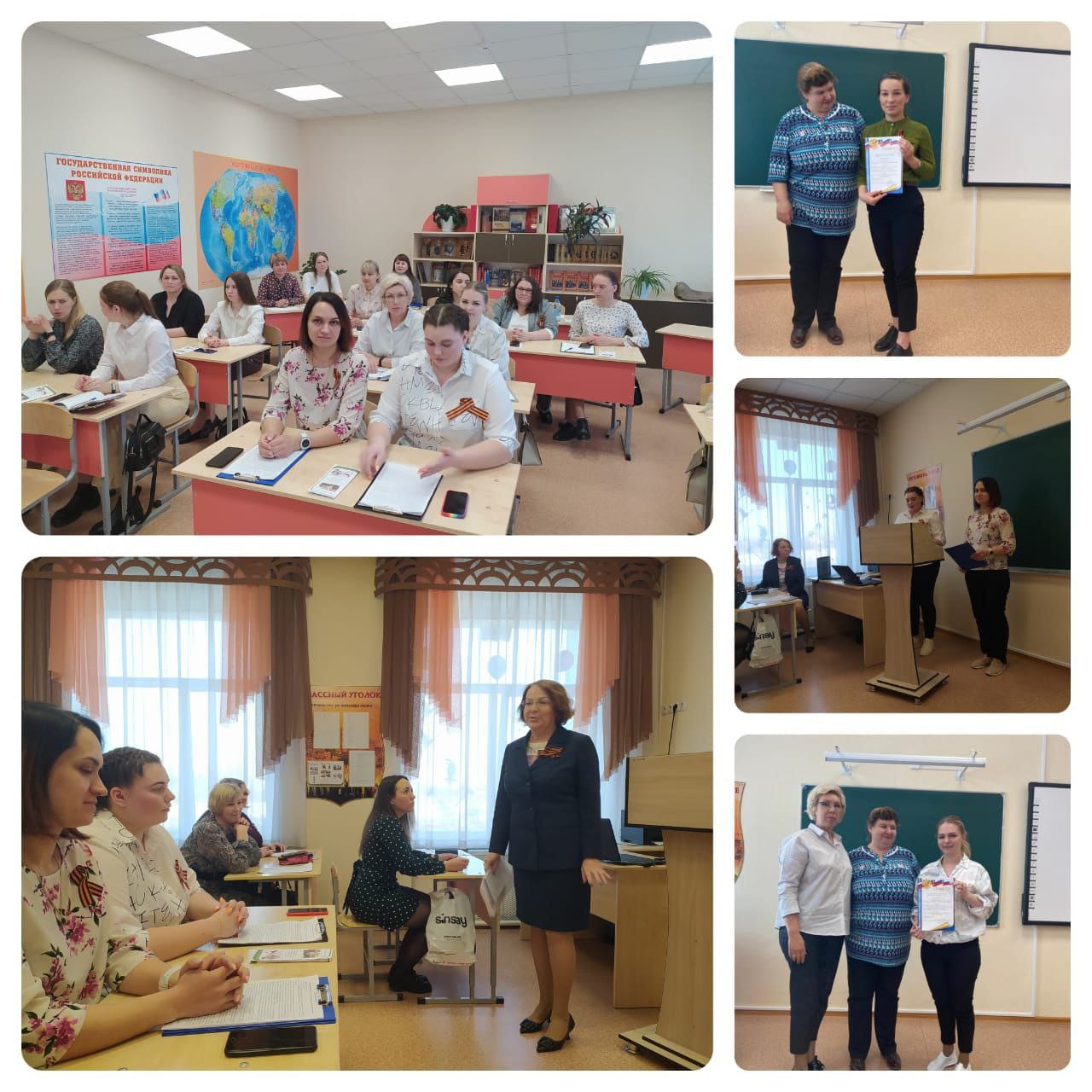 Создание системы поддержки и развития навыков и компетенций – общекультурных, общепрофессиональных и метакомпетенций – молодого учителя, способного решать поставленные проектом задачи. 
 Целью внедрения Программы  наставничества является максимально полное раскрытие потенциала личности наставляемого, необходимого для успешной личной профессиональной самореализации в современных условиях.
Муниципальный конкурс молодых педагогов и их наставников  #Наставник+ . Нескучная работа
1. Общие положения
	1.2. Цель Конкурса: создание условий для творческого развития молодых педагогов, их личностного роста и успешного профессионального становления. 
	       
	1.3. Задачи Конкурса: 
-выявлять степень сформированности  пар «наставник+наставляемый», их психологическую совместимость и коммуникативность в паре; 
-создавать ситуацию, требующую интенсивной совместной творческой деятельности; 
-повышать статус и престиж наставничества; 
-выявлять потенциальных участников региональных и всероссийских конкурсов профессионального мастерства.

	 1.4. Участниками Конкурса являются молодые педагоги образовательных организаций, педагогический стаж которых не превышает   3-х лет, и их наставники – учителя  с  положительным опытом педагогической деятельности.
#Наставник+  - 2024
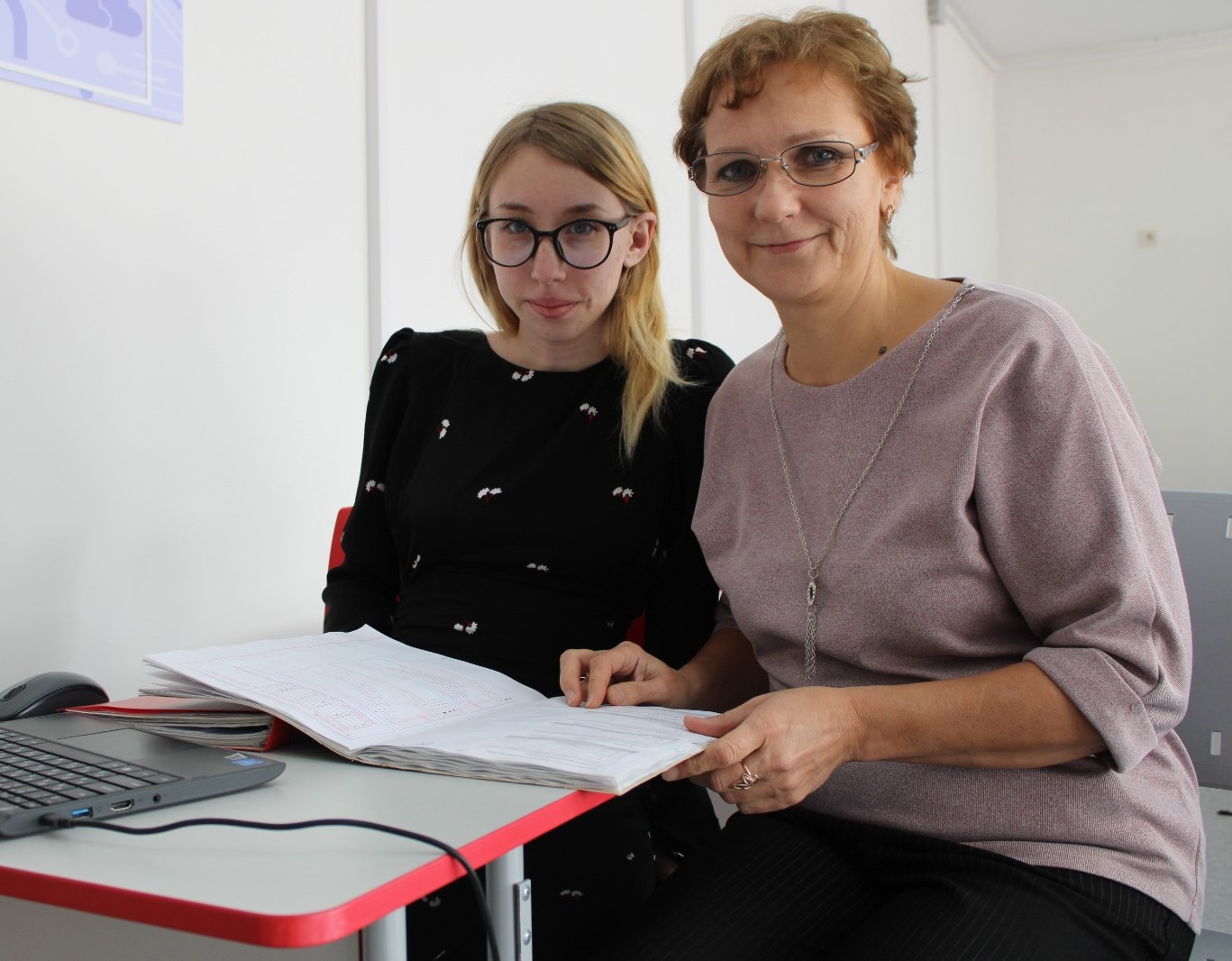 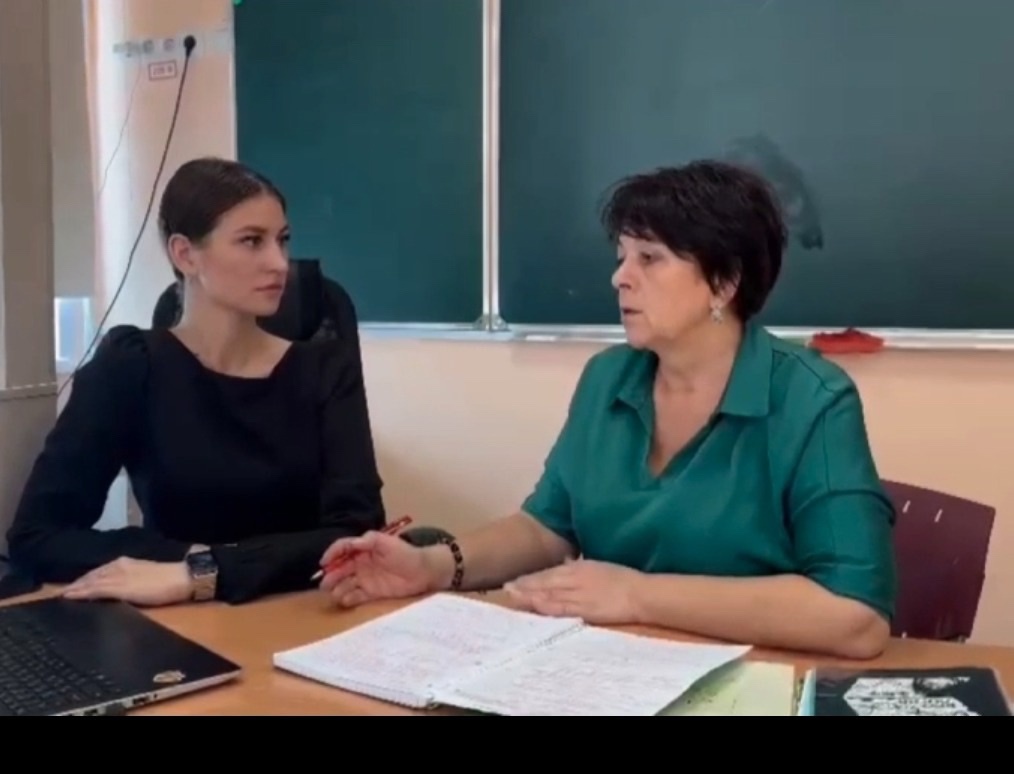 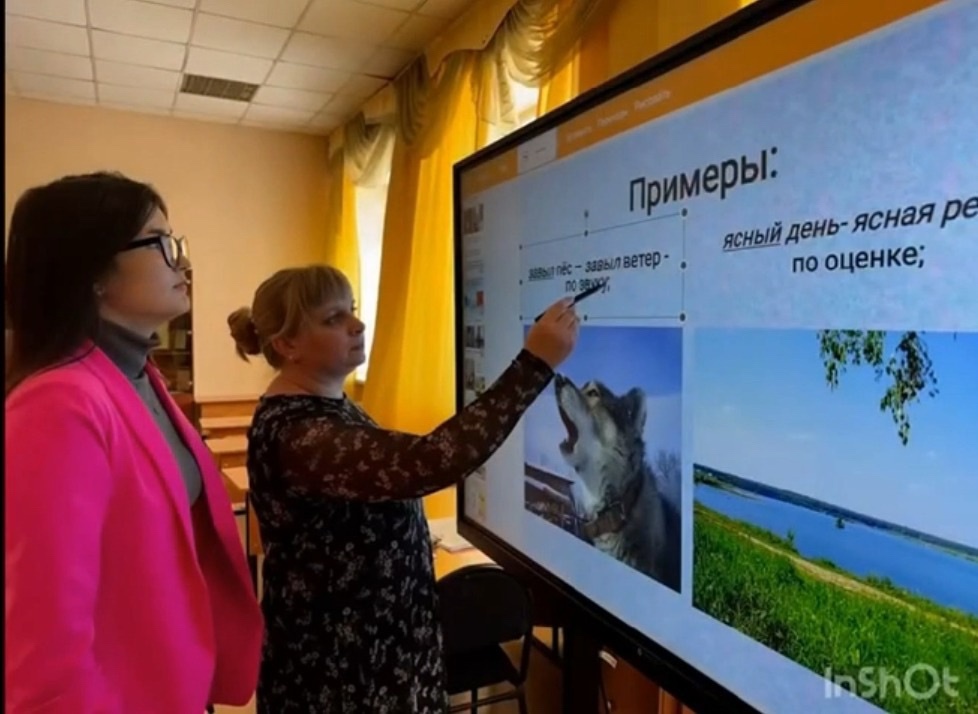 Победы и достижения молодых специалистов  как показатель эффективности Программы наставничества
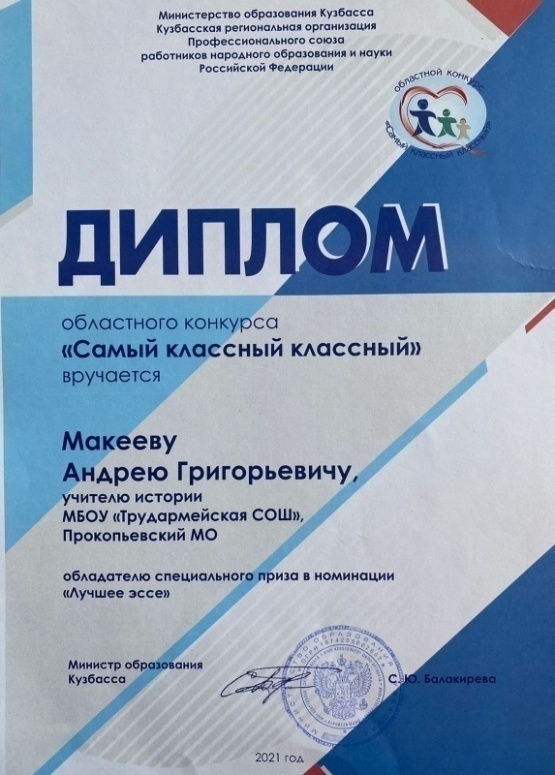 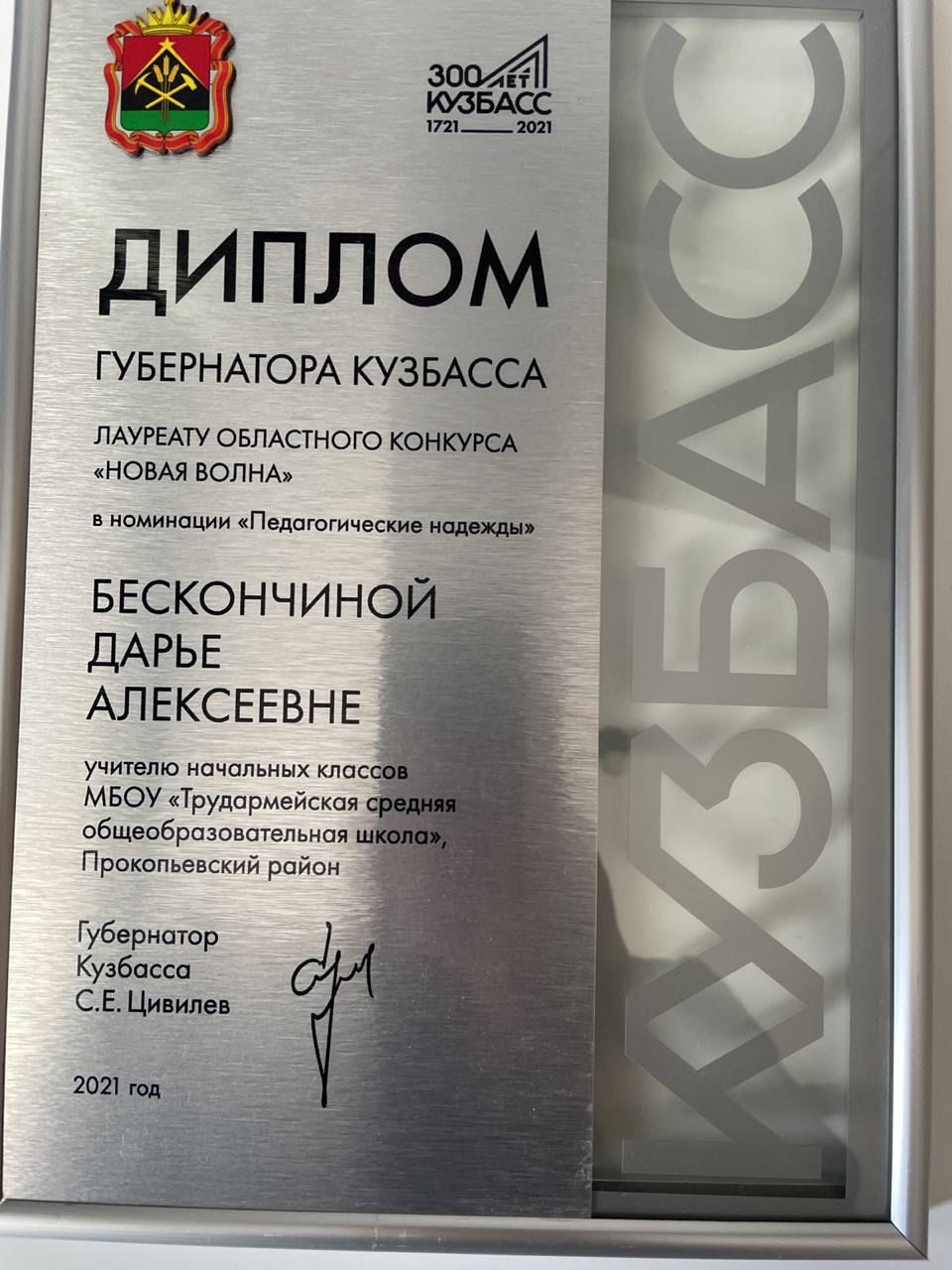 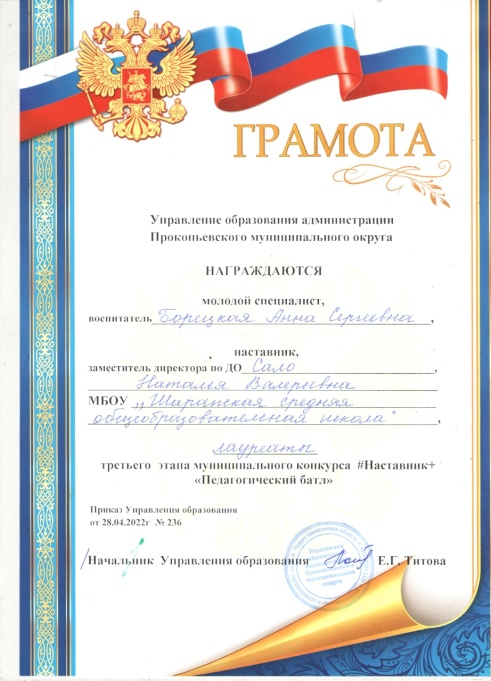 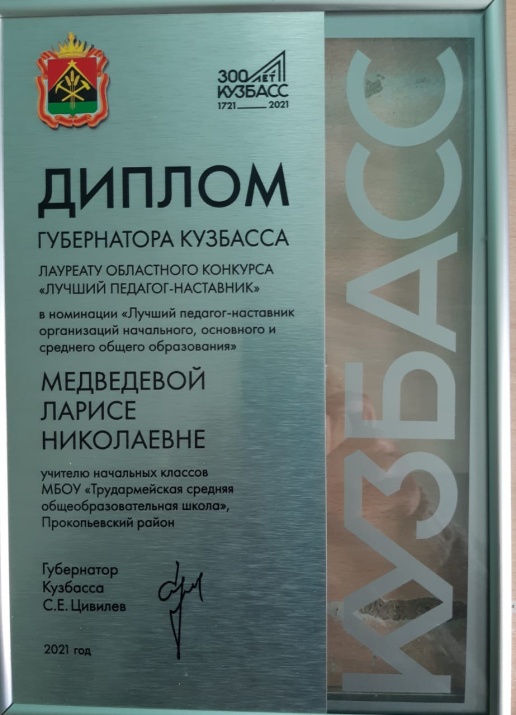 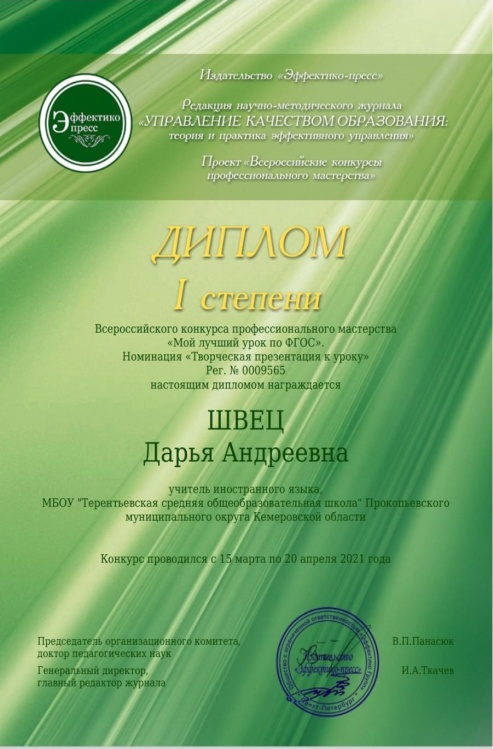 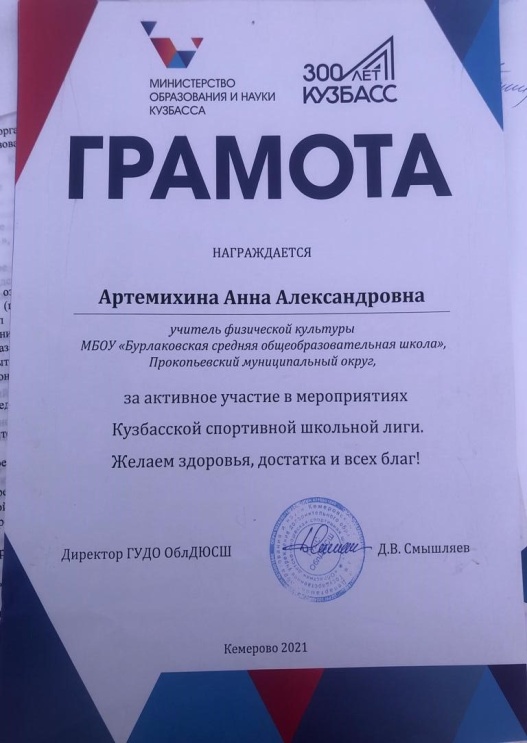 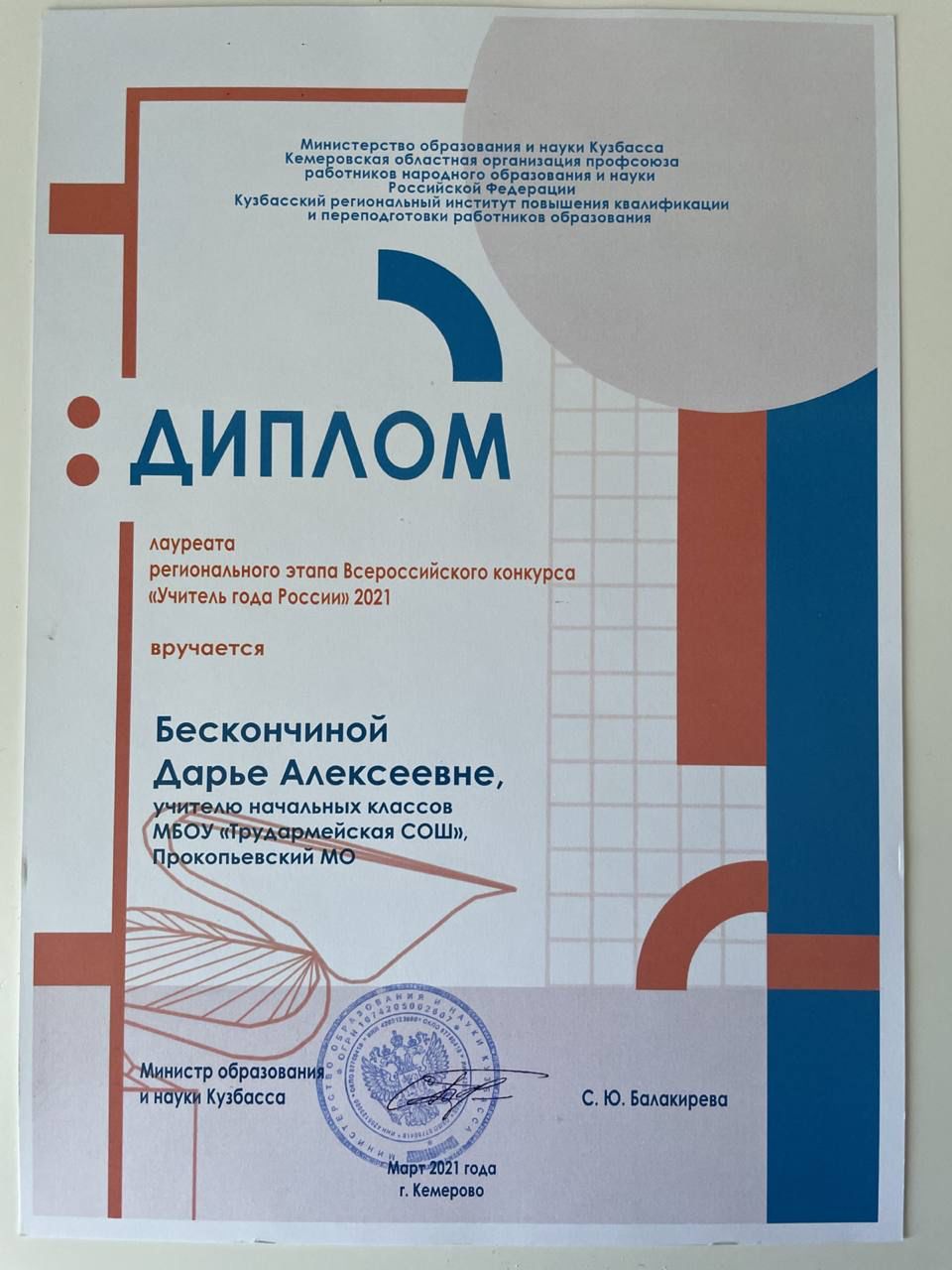 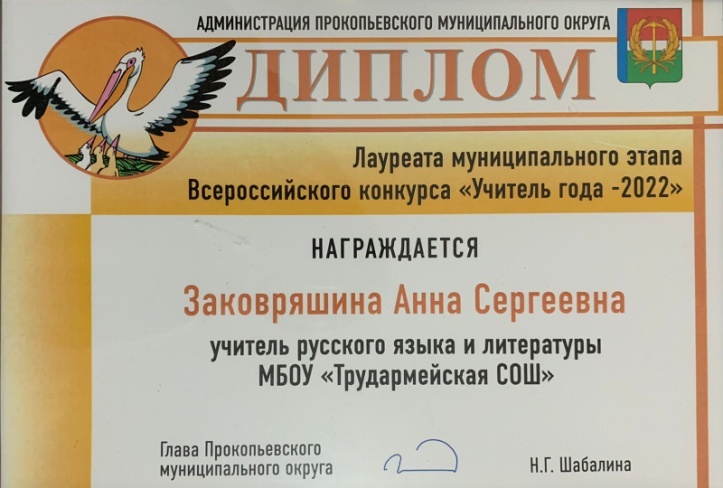 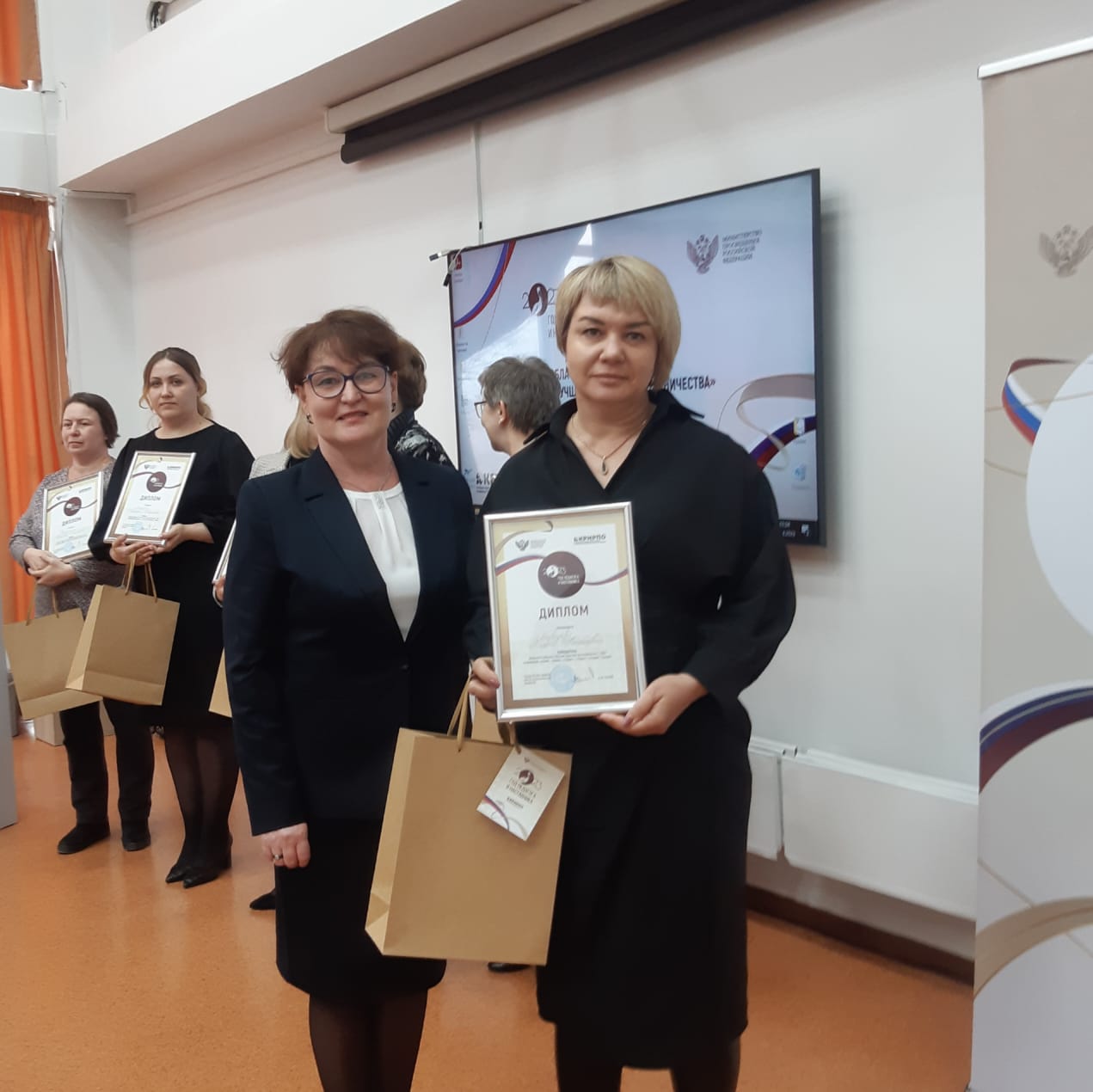 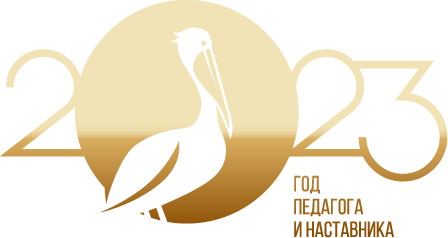 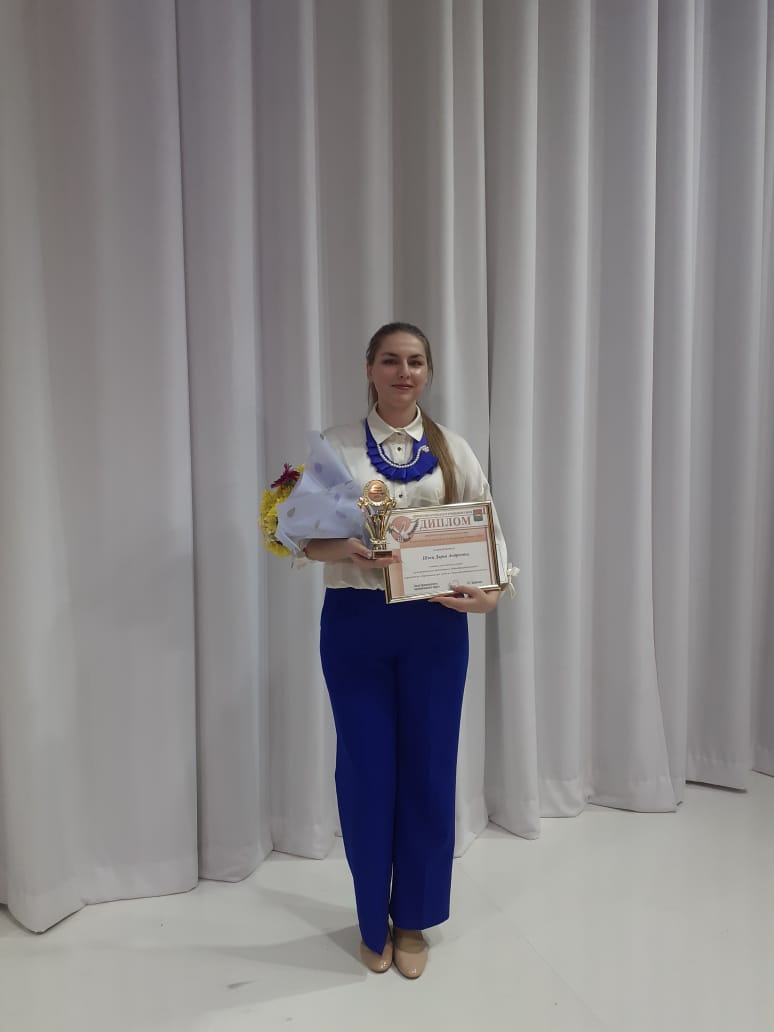 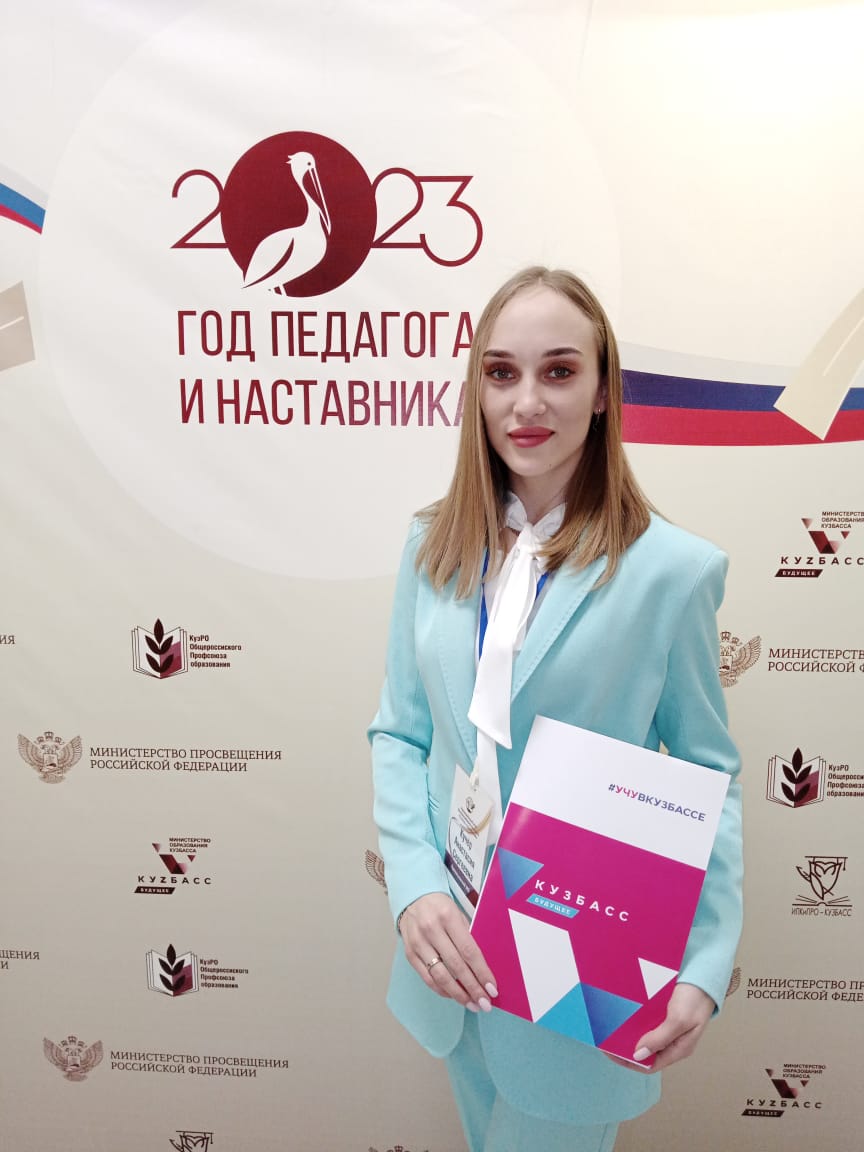 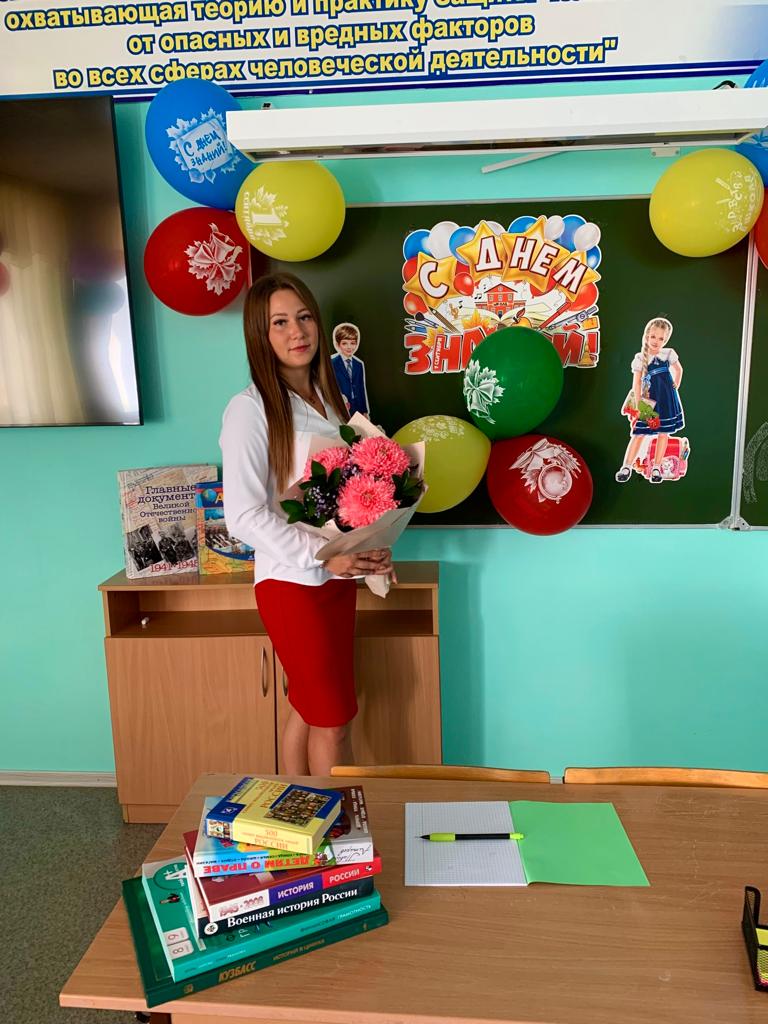 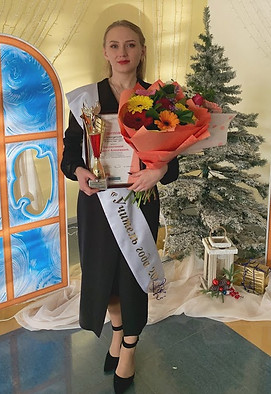 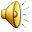 Школа молодого педагога – нескучная работа!
Первый год работы – дистанционные занятия с привлечением опытных успешных педагогов, молодых специалистов, гостей Школы.
Второй, третий год работы – практикумы, интенсивы на базе ОО.
Третий (четвертый) год работы – участие в проведении занятий, посещение уроков (занятий), мероприятий.
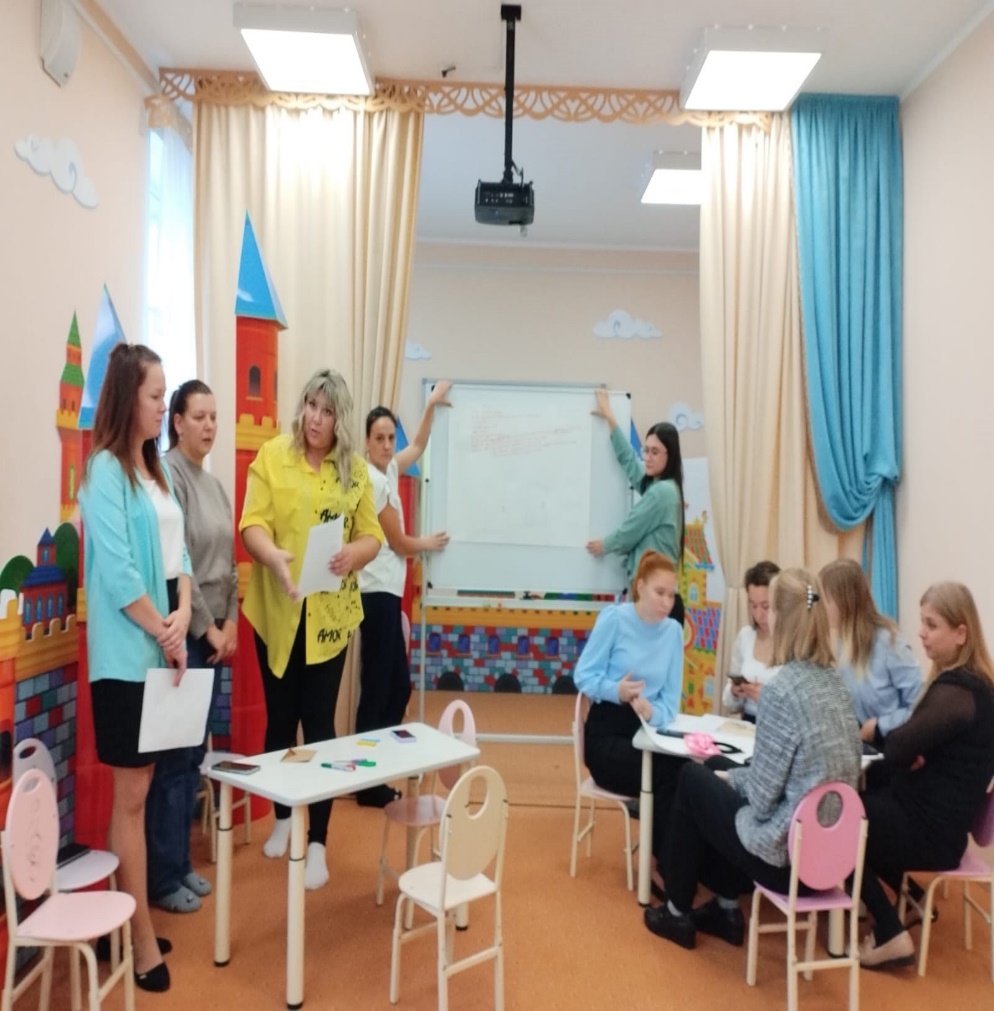 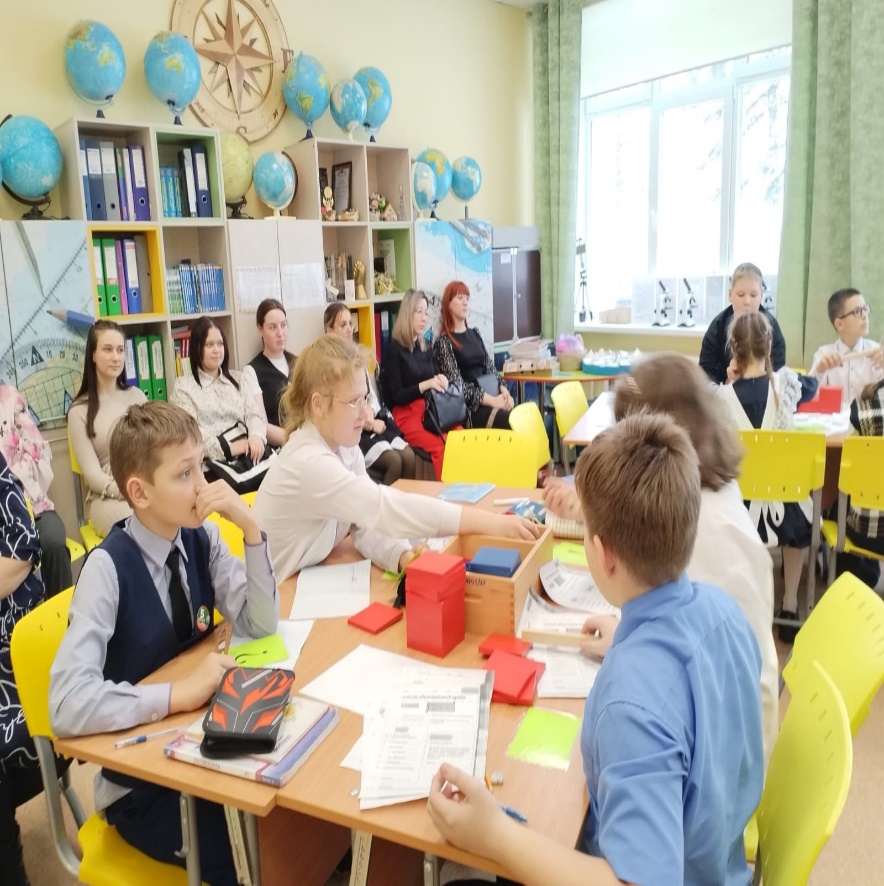 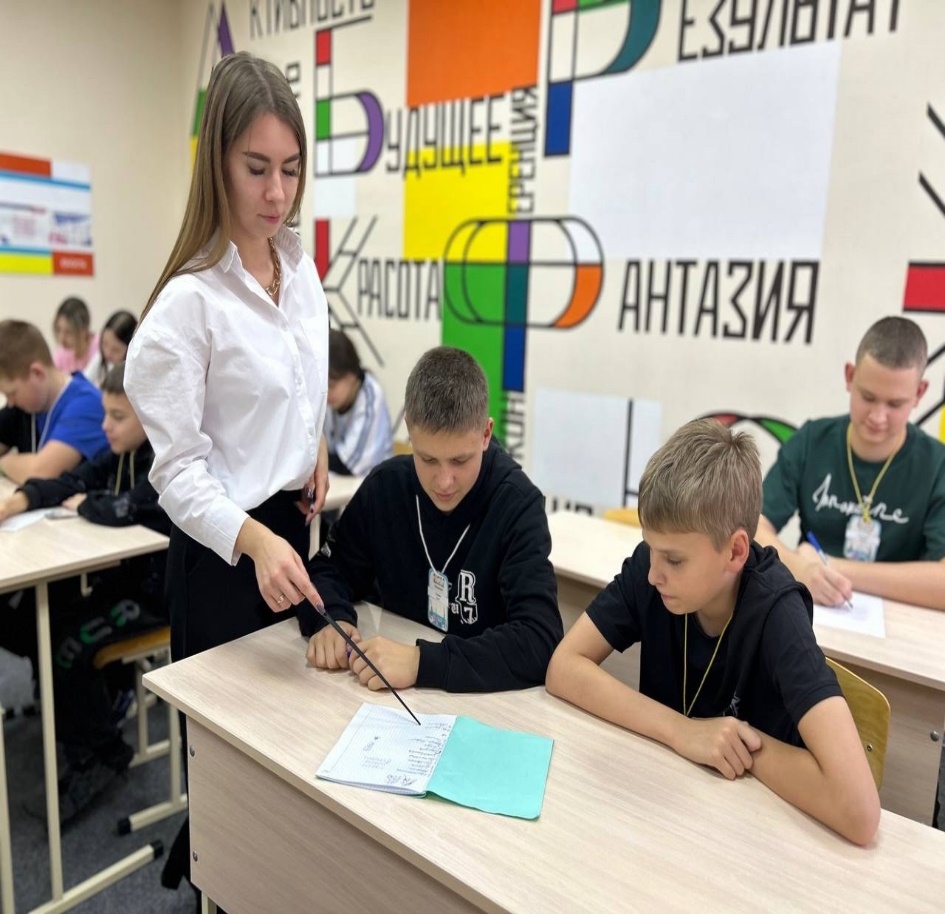 Перспективные направления программы наставничества как способа развития кадрового потенциала образования округа. Нескучная работа.
Каскадное наставничество как инструмент решения кадровой проблемы в ОО
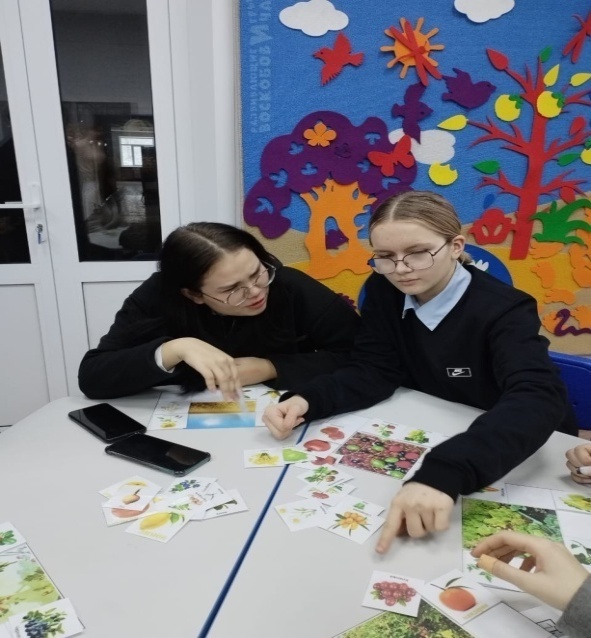 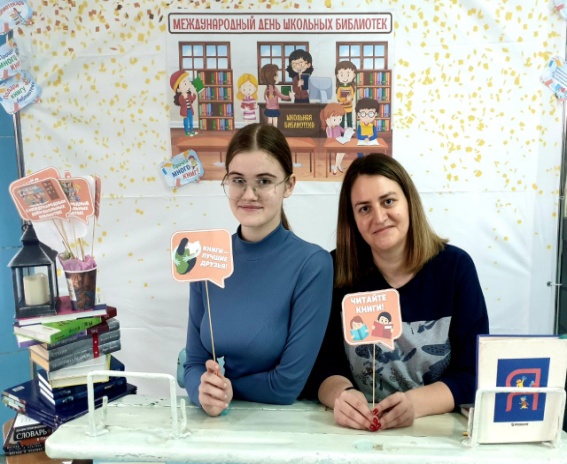 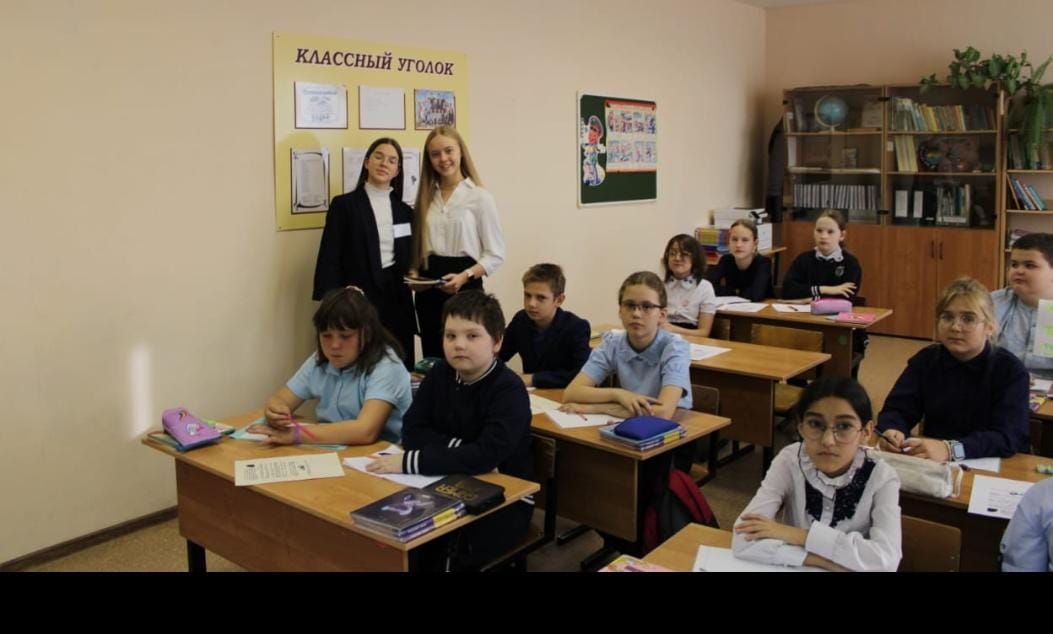 [Speaker Notes: На базе средней общеобразовательной школы №31, в Михайловской школе открыты психолого-педагогические классы. Работа  с ними строится по принципам каскадного наставничества, что  позволяет решать многие задачи, в том числе – по достижению нашей глобальной конечной цели: расширение кадрового потенциала образования округа. Например, ППК в СОШ №31 встроен в систему каскадного наставничества: наставник – молодой специалист-учащиеся ППК- учащиеся младшей школы. Эта лестница успеха, по которой шагают знания и опыт наставника, устремляются к самым младшим школьникам и, я уверена, роняют в их сознание первые зернышки, которые потом прорастут и заставят их сделать свой профессиональный выбор.]
Реверсивное наставничество как инструмент решения кадровой проблемы в ОО
Результативность новых направлений нескучной работы.
2023 – 2024 учебный год:
+ 5 студентов очно-заочного отделения
+ 18 молодых специалистов после окончания вузов и спо
+ 16 обучающихся по целевым договорам. 
30 выпускников 9-х классов в этом году поступили  в педагогические спо и вузы. 10 выпускников Киселевского педагогического колледжа пришли на работу в образовательные учреждения основного, дополнительного и дошкольного образования Прокопьевского муниципального округа. 
+ 23 молодых специалиста.
 В Киселевское училище поступили 14 выпускников 9-х классов – все они занимались в течение года в дистанционном психолого-педагогическом классе. + две психолого-педагогические группы по 15 учащихся на базе Калачевской СОШ и СОШ №34
+ дистанционный ППК на базе 9-х классов.
Распространение и пропагандирование опыта                реализации Программы наставничества         «учитель-учитель» по отношению                 молодым специалистам.
Сибирский образовательный форум «Образование. Карьера», экспозиция по наставничеству 2023, 2024г. – серебряные медали
 Региональная эстафета лучших практик наставничества – 2023г – лауреат 
Региональный конкурс лучших практик наставничества в рамках проекта «Производительность труда» 2023г - лауреат
Августовская конференция. Вручение грантов, премий лучшим педагогам и наставникам – 2023, 2024г.
Межрегиональный форум «Наставничество как пространство для профессионального развития»-2023г, участие наставников
Результаты и оценка эффективности Программы наставничества
эффекты
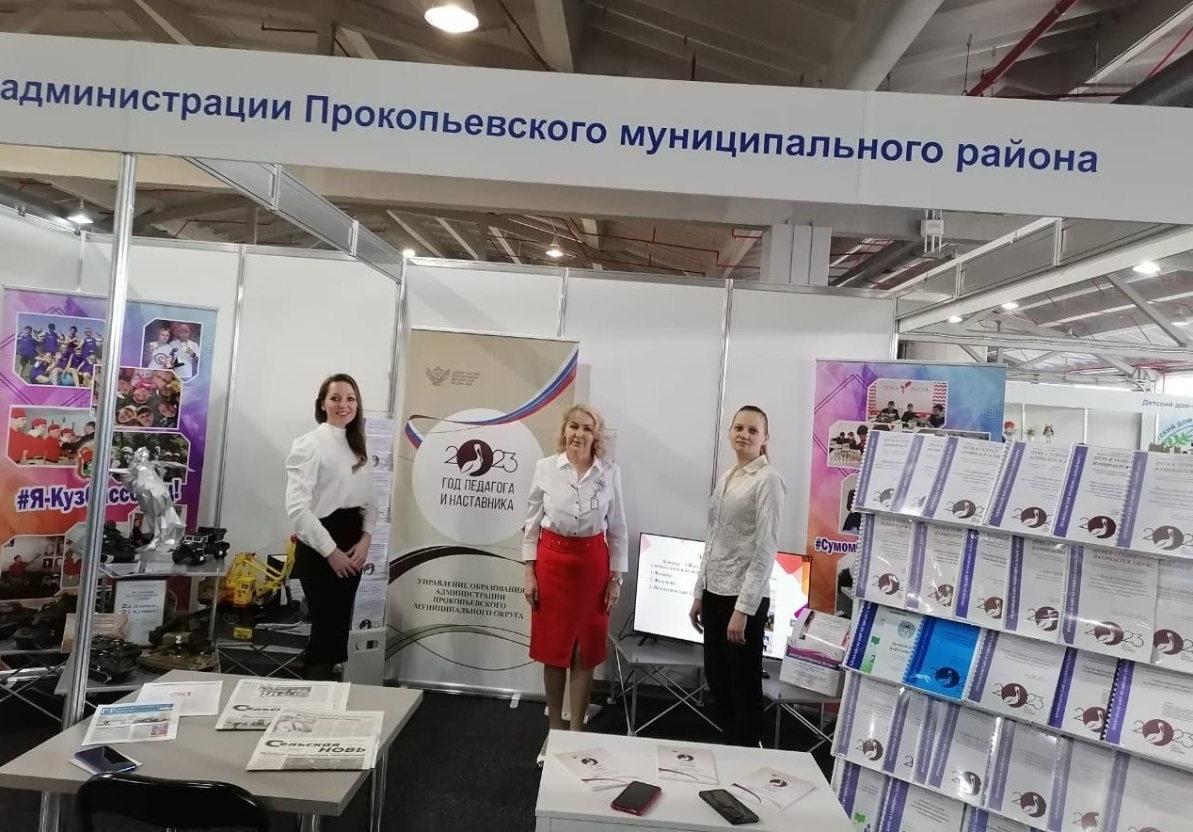 100% закрепление молодых специалистов за образовательными учреждениями

успешная адаптация в профессии

50% участников муниципальных конкурсов профмастерства – молодые специалисты

по итогам ИОМ: 2 молодых специалиста – наставники, 1  вошел в состав регионального методического актива
Диплом 3 степени всероссийского 
конкурса лучших практик 
наставничества - 2022 
Публикация в сборнике КРИПКиППО 
«Педагогический поиск», № 1, 2023 
(опыт реализации программы наставничества)
Сотрудничество с образовательными учреждениями  высшего образования
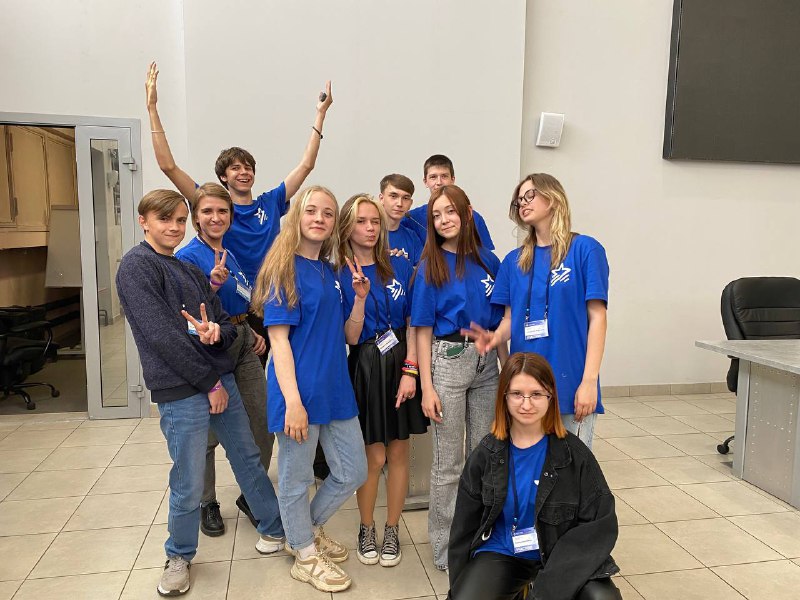 День кадровых партнеров в СибГИУ. Представители Управлений образования, общеобразовательных школ, детских садов, учреждений дополнительного образования встретились со студентами - будущими педагогами
с 09 по 17 октября состоялась интенсивная профильная смена «Лаборатория инженеров: Мехатроника» - совместный проект центра «Сириус. Кузбасс» и СибГИУ г. Новокузнецк. В смене принял участие Сарников Егор, ученик 11 класса Прокопьевской школы
День СибГИУ в школах Прокопьевского МО
Учащиеся Терентьевской и Кольчегизской школ перенимали опыт студентов в СибГИУ в рамках Международного Дня почв, где с детьми работала директор Института педагогического образования СибГИУ Инна Владимировна Шимлина и другие научные сотрудники
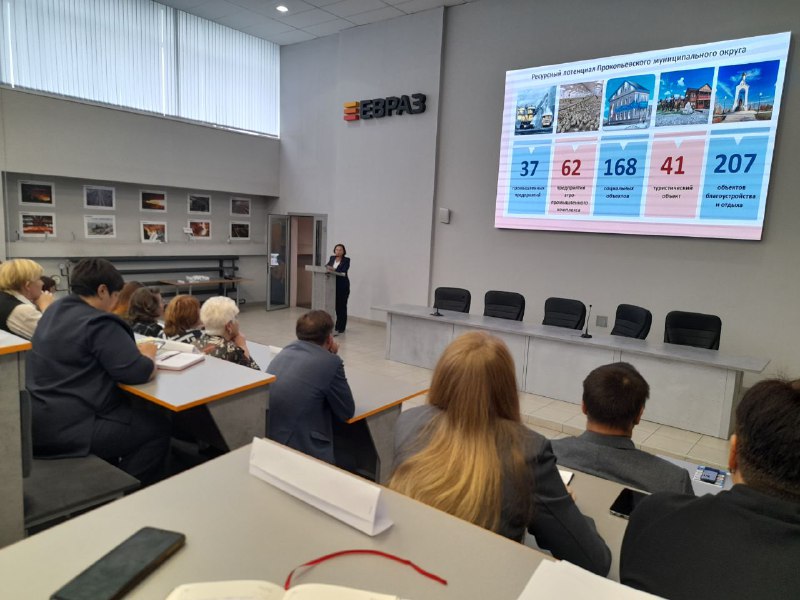 Возможность тиражирования и масштабирования
Представление опыта реализации программы: 
 успешное участие в конкурсах лучших практик наставничества: https://cloud.mail.ru/public/Vwam/bnpyf5qDh   
 пресс-релизы; 
 участие в региональных образовательных мероприятиях (форумах, практикумах и т.д.): https://cloud.mail.ru/public/BiYh/c4j6wPsVT 
 создание и развитие новых направлений наставничества.
ИНФОРМАЦИОННОЕ СОПРОВОЖДЕНИЕ МЕРОПРИЯТИЙ
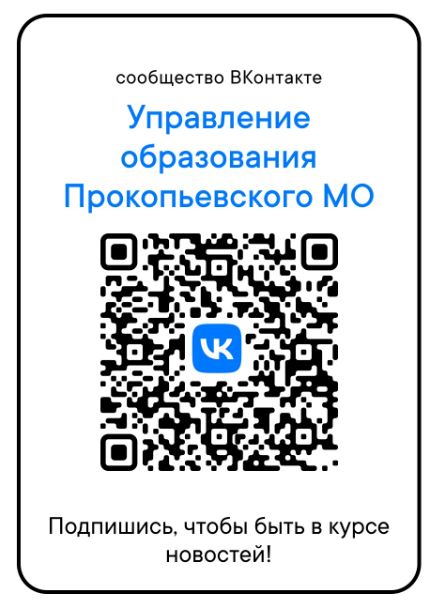 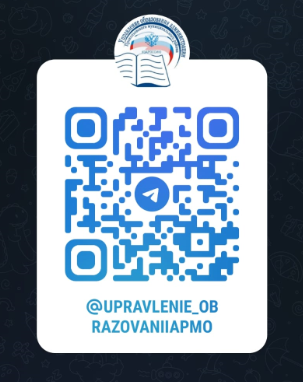 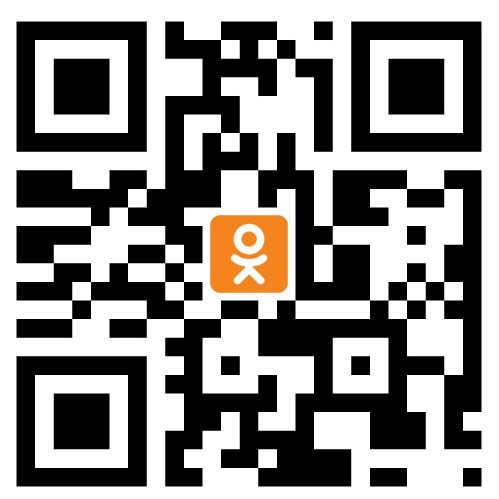